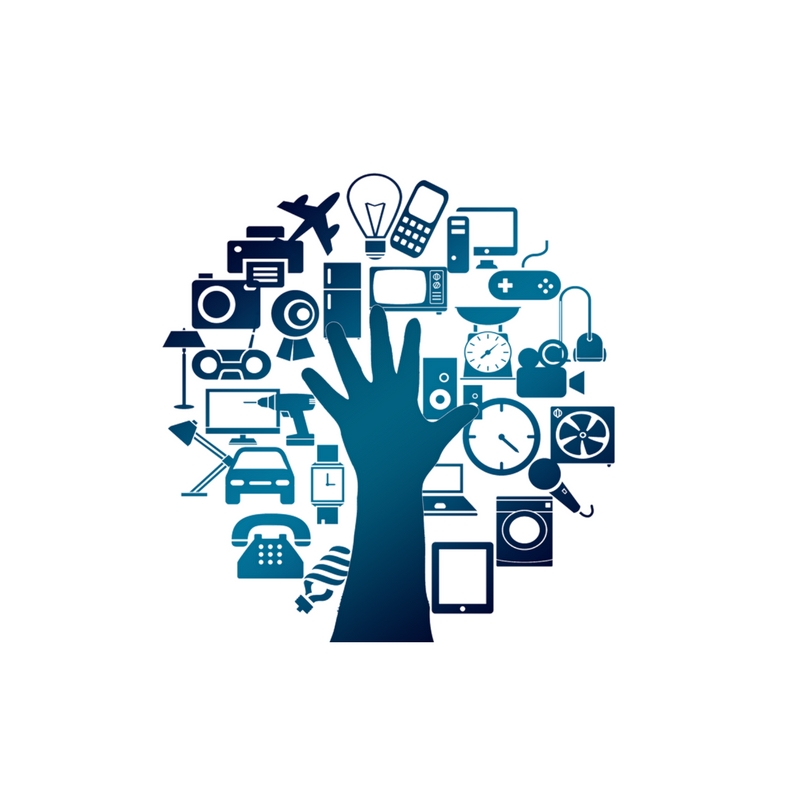 Personal data protection – Specific cases ISmart everything
MVV1368K Privacy and Personal Data
František Kasl
1/28
Structure of the seminar
1) Essays 
Basic info + readings
2) Topics
Smart home, still my home?
Smart city for proper citizens only?
Privacy by design in smart environments
3) Slides
Title – Question – Discussion - Information
2
Essays - Topics
Essay Deadline: 18 December, 8:00 AM 
approx. 10 500 - 16 000 characters long (+ footnotes) = 5-8 pages
For further essay requirements see interactive sylabus
Presentation day (only students with Presentation No. 3): 19 December

Smart home, still my home?: How ubiquitous sensory data collection sneaks upon spatial privacy
Smart industry, customized surveillance?: How do personalized products and individualized production process personal data?
Privacy by design and other instruments of the current European legal framework for personal data protection in smart environments
3
Obligatory readings
These readings are the prerequisite for the understanding of the concept of the internet of things and its potential impact on privacy and data protection. 
WEBER, Rolf H. Cybersecurity in the Internet of Things: Legal aspects. Computer Law & Security Review. 2016, Vol. 2016, No. 32. Available (through university computers) at: https://www.sciencedirect.com/science/article/pii/S0267364916301169 
COMMISSION STAFF WORKING DOCUMENT. Advancing the Internet of Things in Europe. SWD/2016/0110 final. 2016. Available at: https://eur-lex.europa.eu/legal-content/EN/TXT/?uri=CELEX:52016SC0110
JOHNSON, Graham. Privacy and the Internet of Things: Why Changing Expectations Demand Heightened Standards. Washington University Jurisprudence Review. 2018, 11. Available through university computers) at Heinonline.org
4
Voluntary readings
These readings provide additional insight into the challenges related to the various smart environments. 
SUN, Wencheng et al. Security and Privacy in the Medical Internet of Things: A Review. Security and Communication Networks. 2018 Available at: https://www.hindawi.com/journals/scn/2018/5978636/abs/ 
MINERVA, Roberto; BIRU, Abyi; ROTONDI, Domenico. Towards a definition of the Internet of Things (IoT). IEEE. 2015. Available at: https://iot.ieee.org/images/files/pdf/IEEE_IoT_Towards_Definition_Internet_of_Things_Revision1_27MAY15.pdf
EDWARDS, Lilian. Privacy, Security and Data Protection in Smart Cities: A Critical EU Law Perspective. European Data Protection Law Review. 2016, Vol. 2, No. 1. Available through university computers) at Heinonline.org
KASL, František. Cybersecurity of Small and Medium Enterprises in the Era of Internet of Things. The Lawyer Quarterly, Praha: Institute of State and Law of the Academy of Sciences of the Czech Republic, 2018, Vol. 8, No. 2, pp. 165-188. Available at: https://tlq.ilaw.cas.cz/index.php/tlq/article/view/281/260
SCHNEIER, Bruce. The Internet of Things That Talk About You Behind Your Back. Motherboard. 2016. Available at:https://www.schneier.com/essays/archives/2016/01/the_internet_of_thin_1.html
5
Additional readings
These readings provide broader context and up-to-date examples of situations, where privacy and personal data protection are being challenged by smart environments. 
DABBAGH, Mehiar; RAYES, Ammar. Internet of Things Security and Privacy. In: RAYES, Ammar; SALAM, Samer (eds.) .  Internet of Things From Hype to Reality: The Road to Digitization. Springer International Publishing, 2019, 211–238. ISBN 978-3-319-99516-8.
SCHNEIER, Bruce. Click Here to Kill Everybody: Security and Survival in a Hyper-connected World. W. W. Norton & Company. 2018, 978-0393608885, 288 p.
BENEDIKT, Olesya. The Valuable Citizens of Smart Cities: The Case of Songdo City. Graduate Journal of Social Science. 2016, Vol. 12, No. 2. Available at: http://gjss.org/sites/default/files/issues/chapters/papers/GJSS%20Vol%2012-2%201%20Benedikt_0.pdf
COSTA, Luiz. Virtuality and Capabilities in a World of Ambient Intelligence: New Challenges to Privacy and Data Protection. Law, Governance and Technology Series, Vol. 32, Springer International Publishing Switzerland, 2016, ISBN: 978-3-319-39197-7, 199 p. Available in the university library.
6
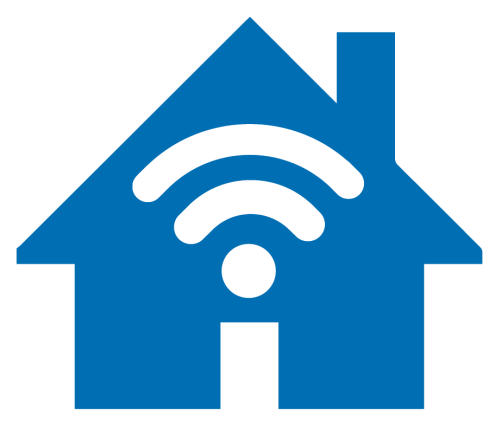 Smart home, still my home?
7
Super quick recap: By this point in the course, you should know...
What is privacy and why does it matter?
What are personal data?
What is surveillance?
How do these concepts collide?
What does technology bring to this mix?
8
[Speaker Notes: pre-crime – minority report
minitrue – ministry of truth - orwell]
Future is nowWhat is Internet of things?
Small environment with low complexity scenario
network that connects uniquely identifiable things to the Internet
these things can sense and collect / perform activity based on program/profile
Large environment with high complexity scenario 
self-configuring, adaptive, complex network that interconnects things to the Internet 
the things get unique „virtual identities“ and „profiles“
part of the environment = ambient
provide services tailored to the user = personalized
adapt and learn from available data = intelligent
available anywhere, anytime, and for anything = ubiquitous
Examples
Interesting / Curious / Practical / Crazy / Scary / Weird / Unthinkable
9
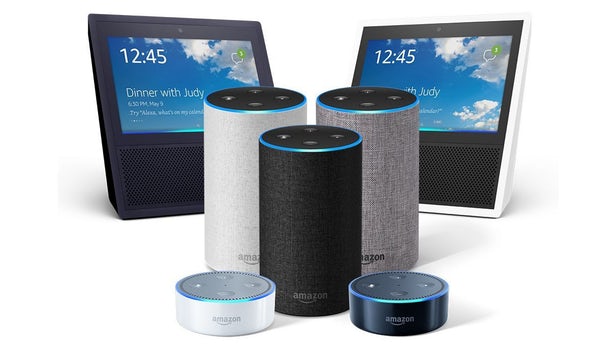 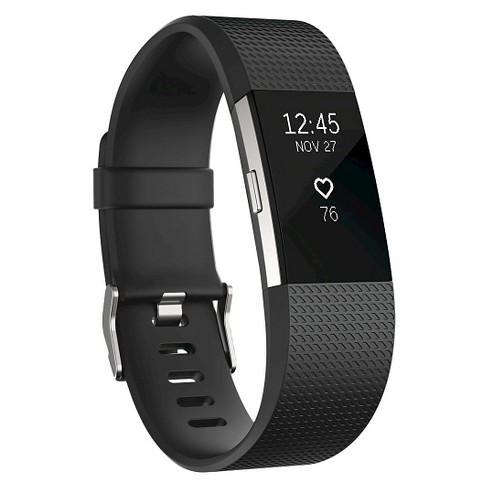 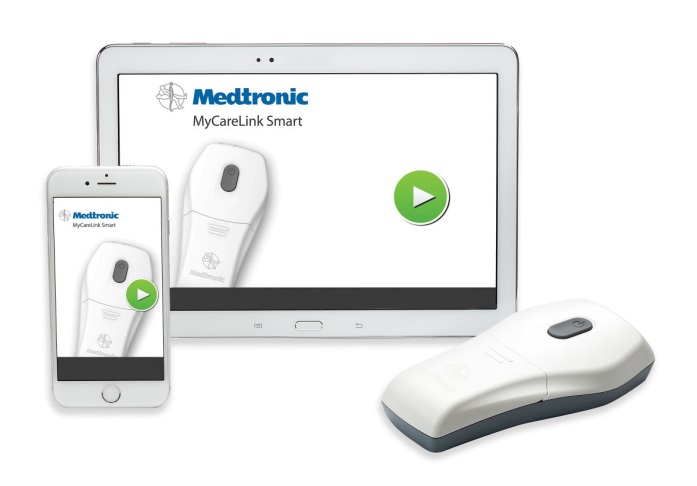 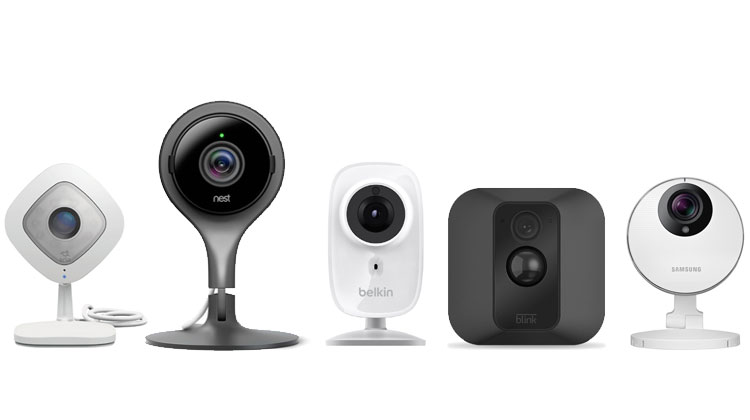 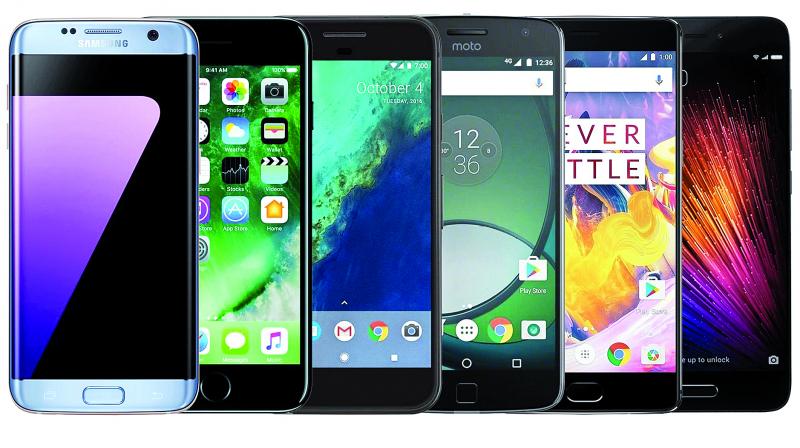 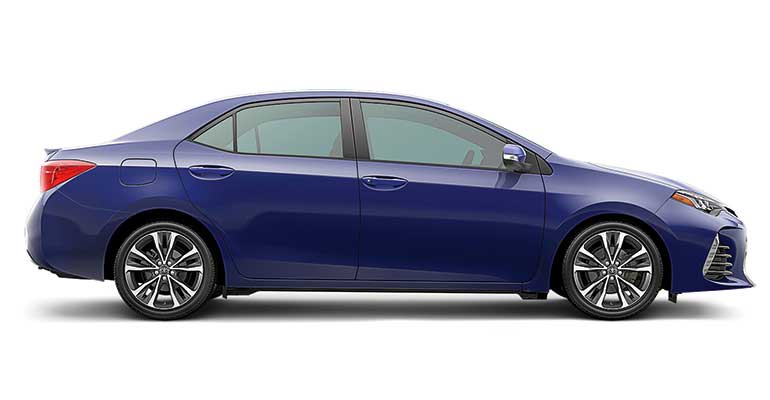 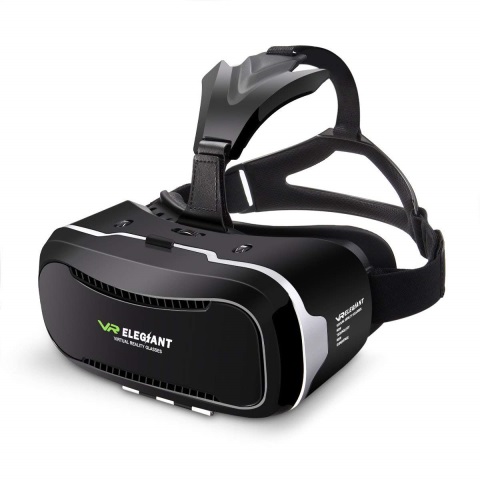 10
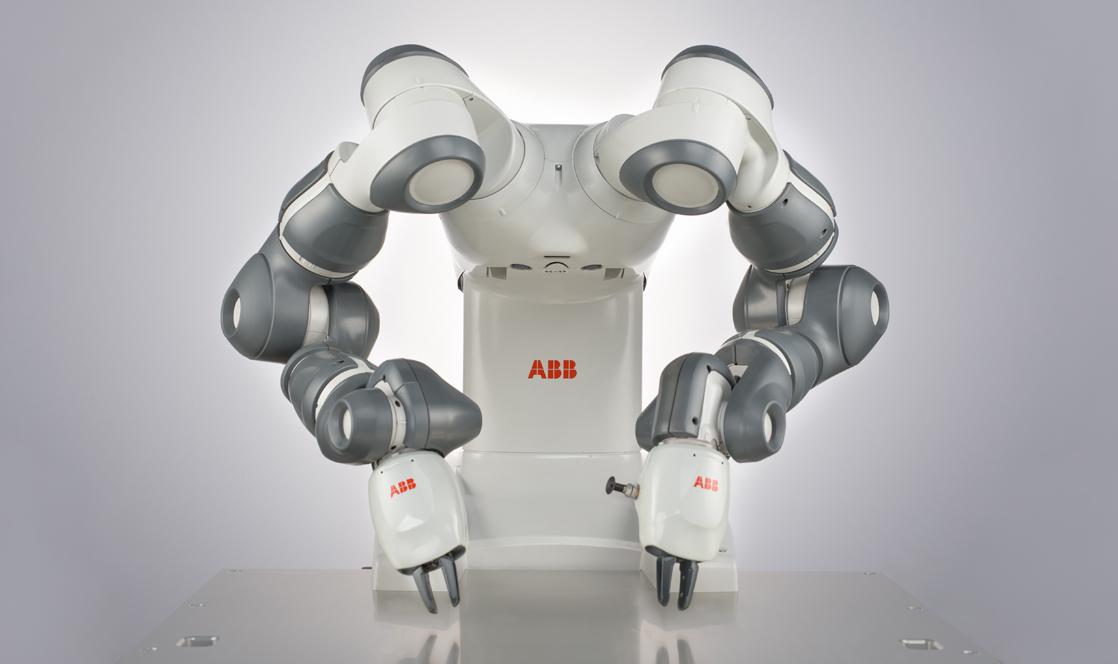 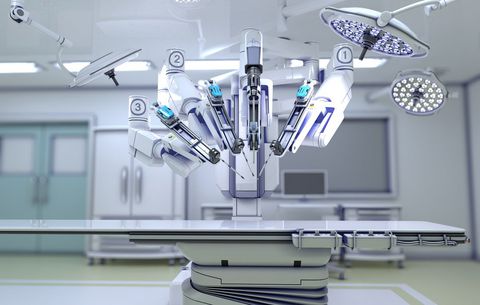 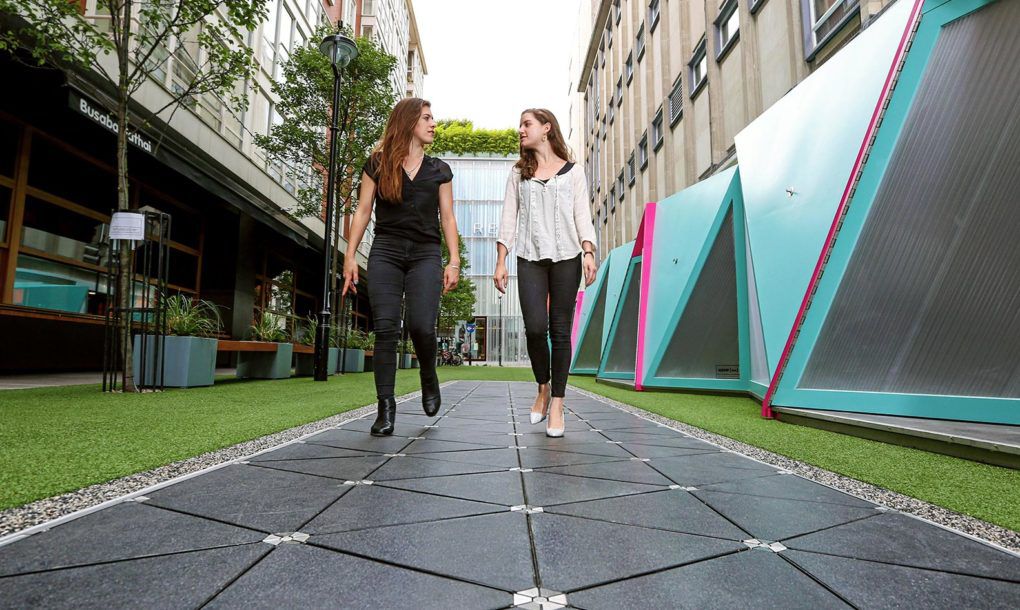 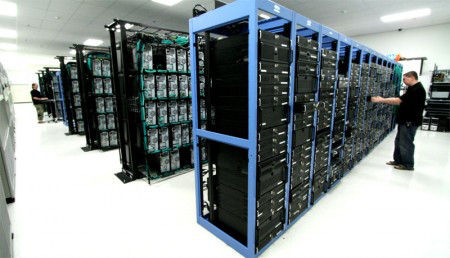 11
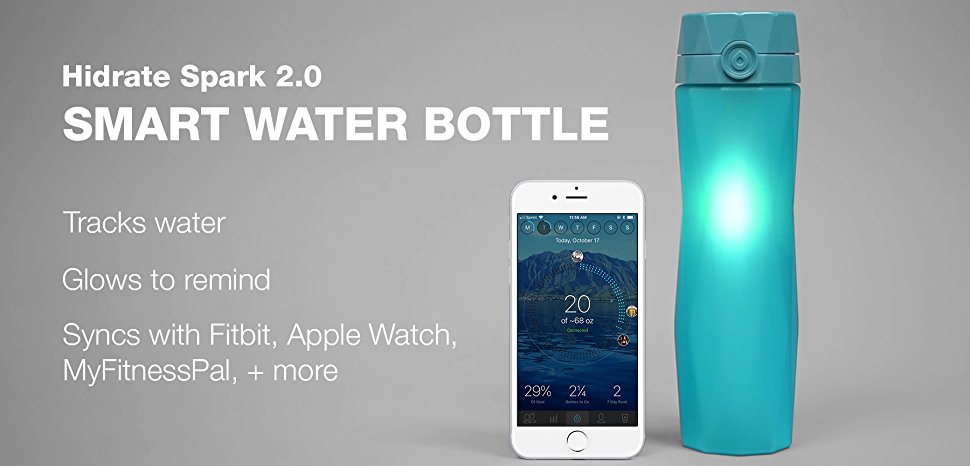 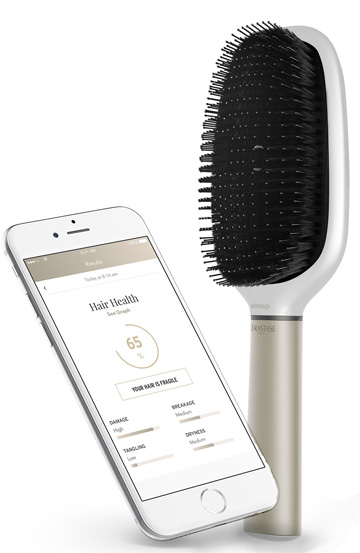 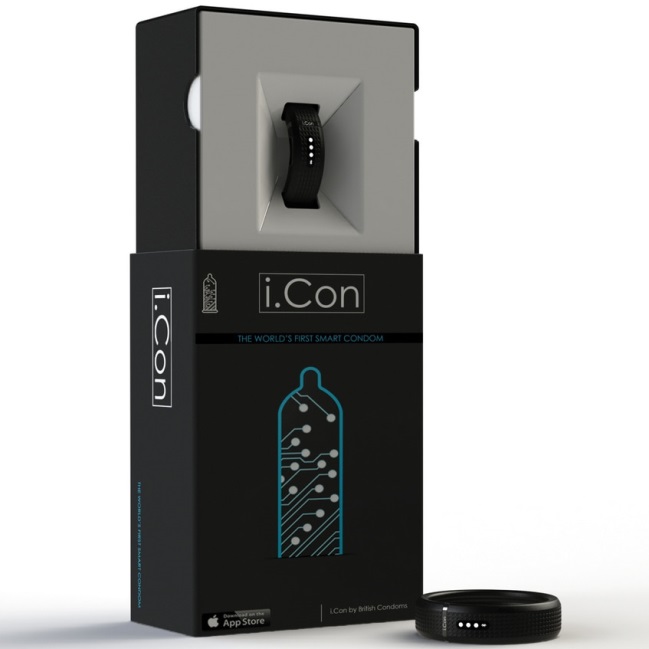 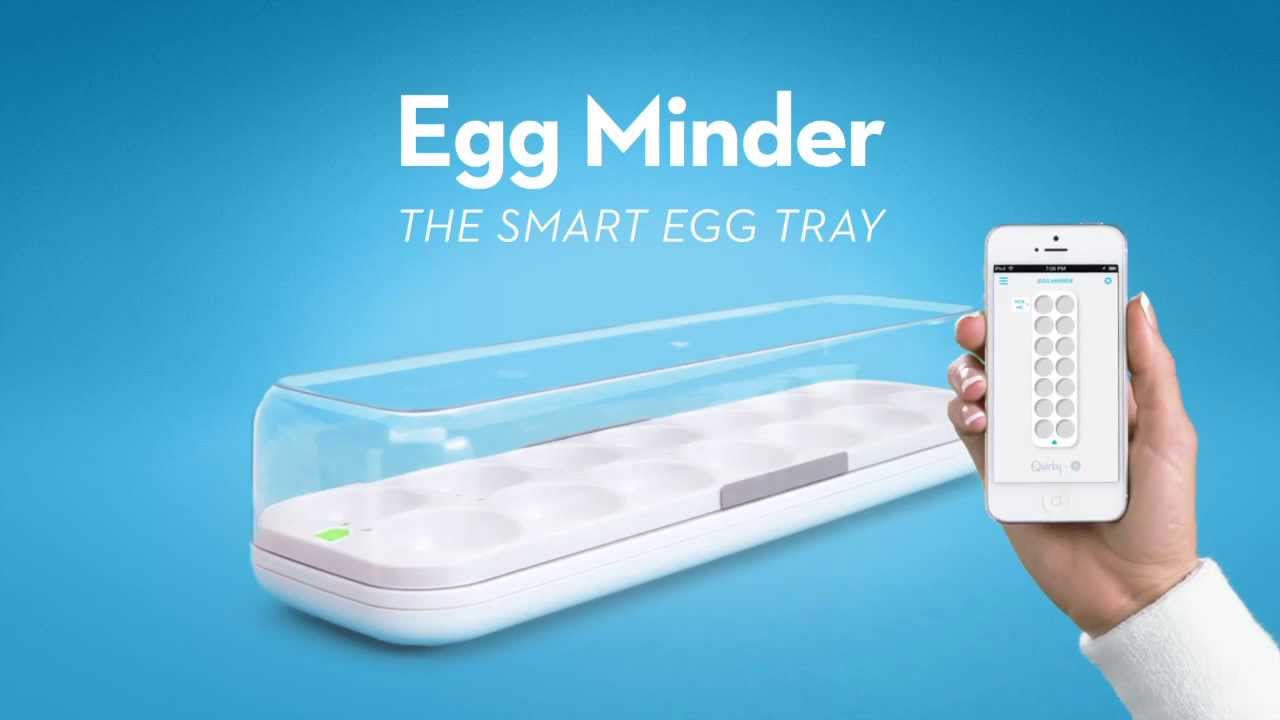 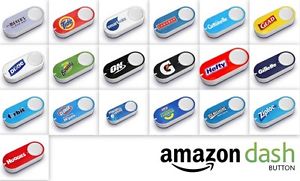 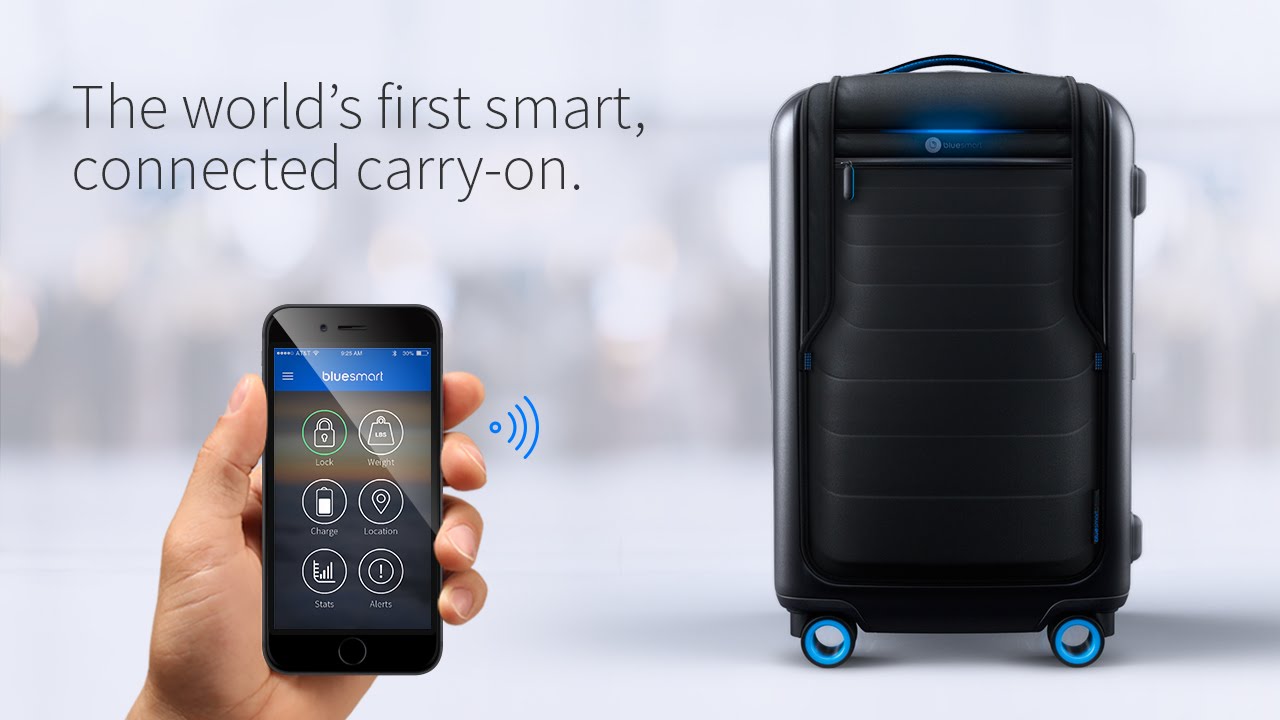 12
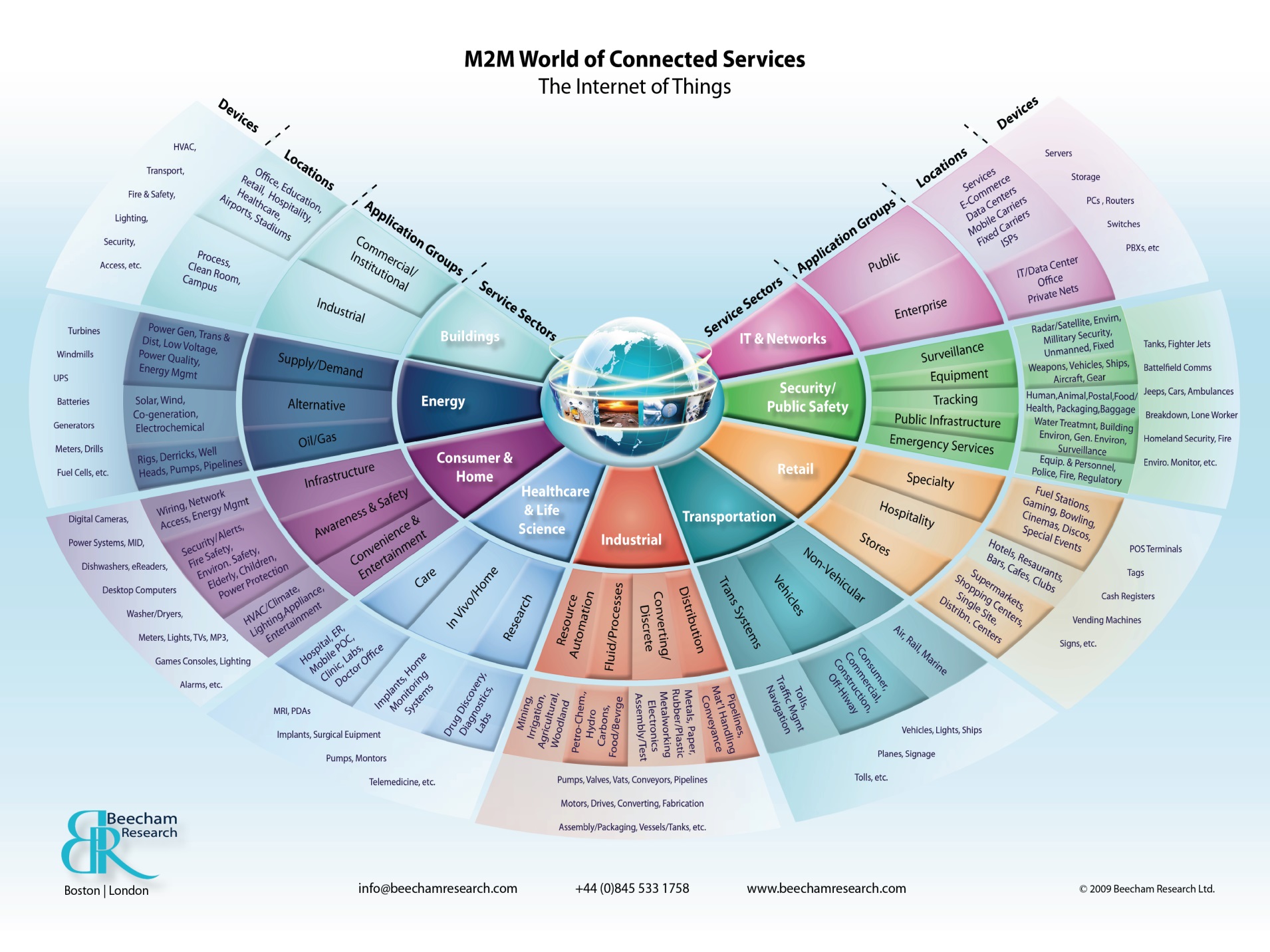 13
Smart homeWhat should your house know about you?
Smart home
IoT embedded in home environment 
optimisation, customisation, innovation
new features for the user = convenience
new data for the provider  = profiling
Limits of data collection
protection of spatial privacy X consent?
protection of personal data X performance of contract? 
human intimacy / special categories of personal data
legal X moral X philosophical X practical perspective
14
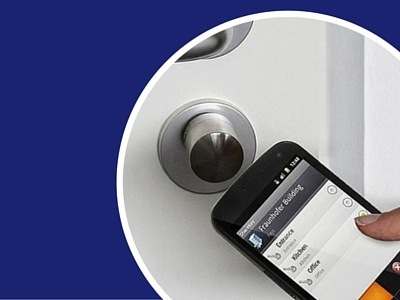 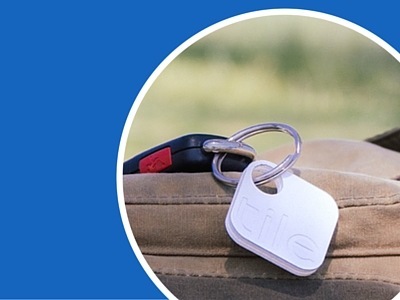 Smart Door Locks
Smart Bluetooth Trackers
Smart Home Retrofit
Smart Kitchen
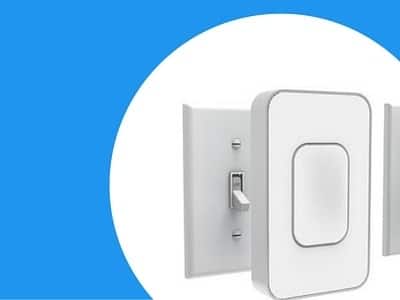 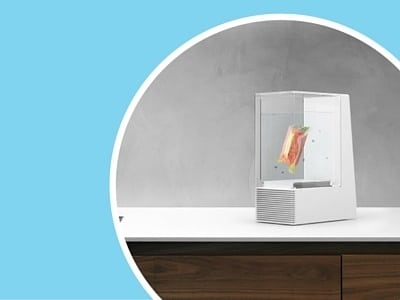 15
[Speaker Notes: https://www.postscapes.com/internet-of-things-award/winners/]
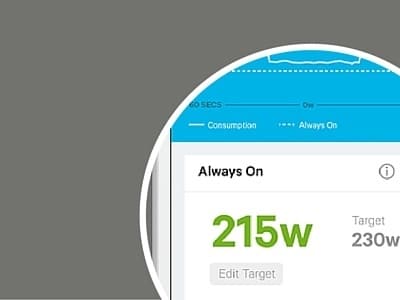 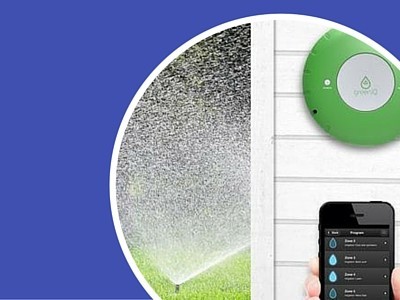 Smart Irrigation Controllers
Wireless Home Energy Monitors
Wifi Lighting
IoT Cloud Platforms
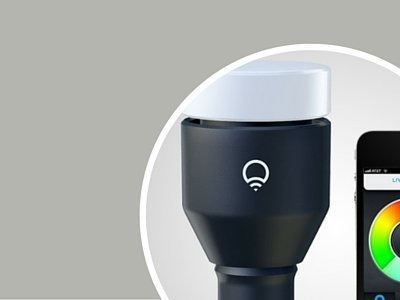 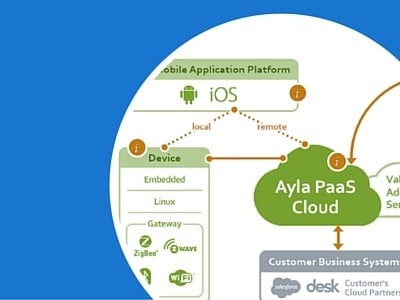 16
Specific challenges brought by IoT environmentIs „smart“ always smart?
Features: ubiquitous profiling, big data mining, machine learning, M2M communication, possible omnipresence, mesh connectivity...
Challenges
A) higher likelyhood, frequency and severity of cyber incidents
increased data flow complexity
‘weaponized IoT devices’ for DDoS attacks or other illicit activities
increased attack surface - variety creates in combination new vulnerabilities
limited security features and posibilities for advanced security countermeasures
B) new forms of data breaches, increased frequency, severity and volume 
data collected - omnipresence of IoT sensors => increased detail of all aspects of documented activities 
new forms of data, metadata and derived data (by combination of the collected data)
17
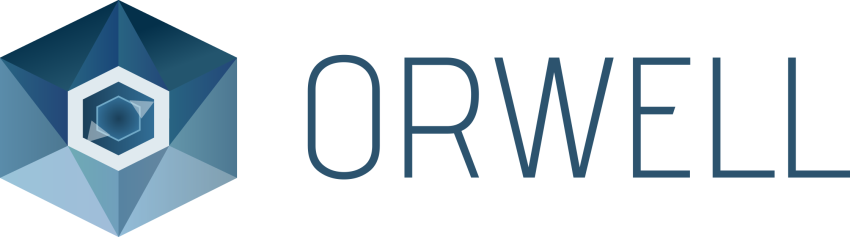 Smart city for proper citizens only?
18
Smart cityWhat changes and challenges can we expect?
synergy between Internet of Things, Big Data and Cloud 
model of connected urban environment
=> advanced sustainability 
=> improved resilience
=> better urban living 
technology X social X political X economic factors
A) implementation of ICT solutions 
B) multi-stakeholder socio-economic transformations of the urban ecosystem
19
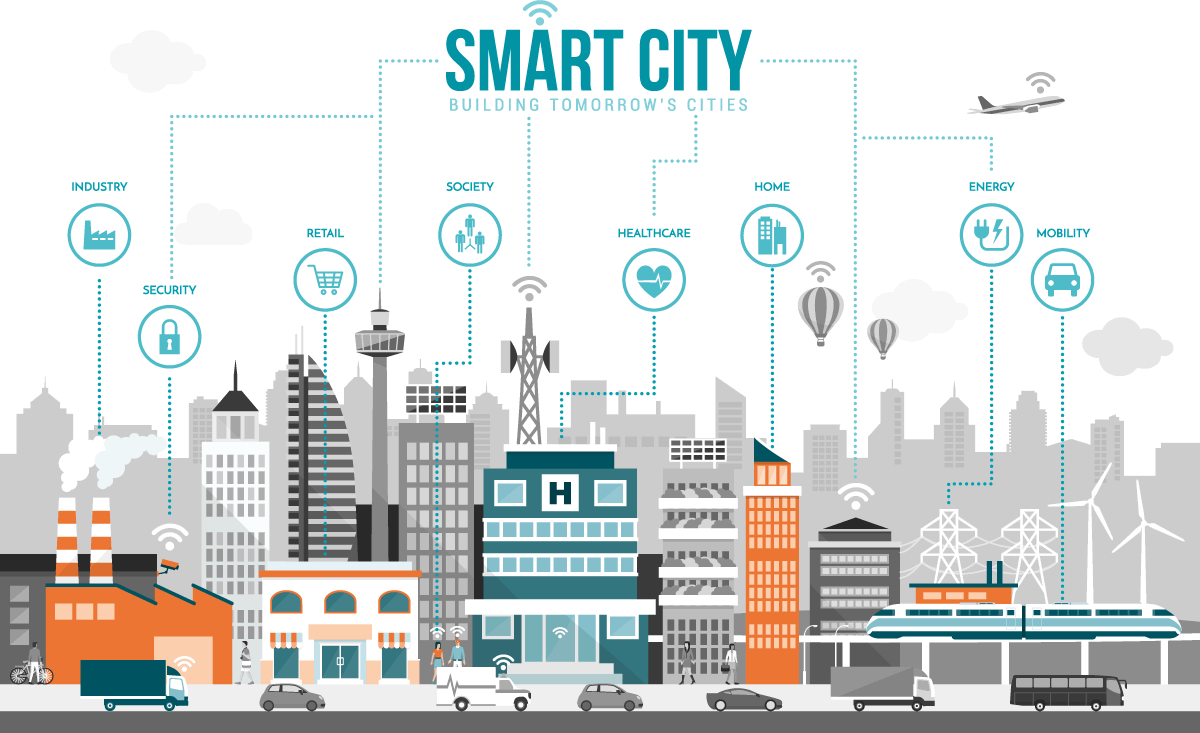 20
Road to a smart cityHow does city become „smart“?
A) built fully anew with integrated smart architecture
Songdo – Soul – South Korea
Makkah project – Saudi Arabia
Masdar City – United Arab Emirates
B) transformation of existing neighbourhoods by a series of projects incorporating smart modules
Smart Cities Mission – India – 100 cities
London
Barcelona
New York City
21
Every step you takeHow to provide guarantees of privacy?
smart street surveillance
X facial recongition + AI + state control (..China..)
smart traffic
optimisation + traffic jams X tracking + database
smart devices for wifi access
X security / data traffic surveillance
future hidden dangers?
social credit system – ranking of the citizens
22
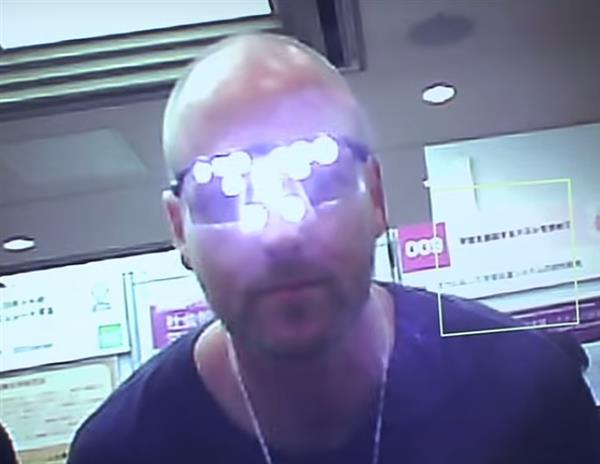 Privacy by design in smart environments
23
EU legal toolbox for privacyNominal right X practical enforcement?
GDPR
accountability + rights of the data subject + principles
data protection by design / by default
data breach notification obligation
ePrivacy directive / regulation
new players – traditional telecom x new telecom (message apps)
communication content / metadata / cookies
Public procurement
price X quality => security / data protection / integrity / data control 
Cybersecurity
critical infrastructure / CSIRT (Cyber Security Response Team)
Product standards and market access control
CE marking / product safety rules / IoT standards and protocols
Liability for emerging digital technologies
24
Risk assessment in IoT data processingNew environment = new frame of mind?
new factors 
cyberphysical; indirect interconnection...
increased frequency, scope, variety
challenges for unified or comprehensive classification of risk
ambiguous terms and fluctuant environment 
risk-based approach missing adequade guidance in measures and indicators => need for flexible adaptation to IoT
need for 
automated reporting and monitoring
adjustment of risk scales
broad adoption of adequate methodology
25
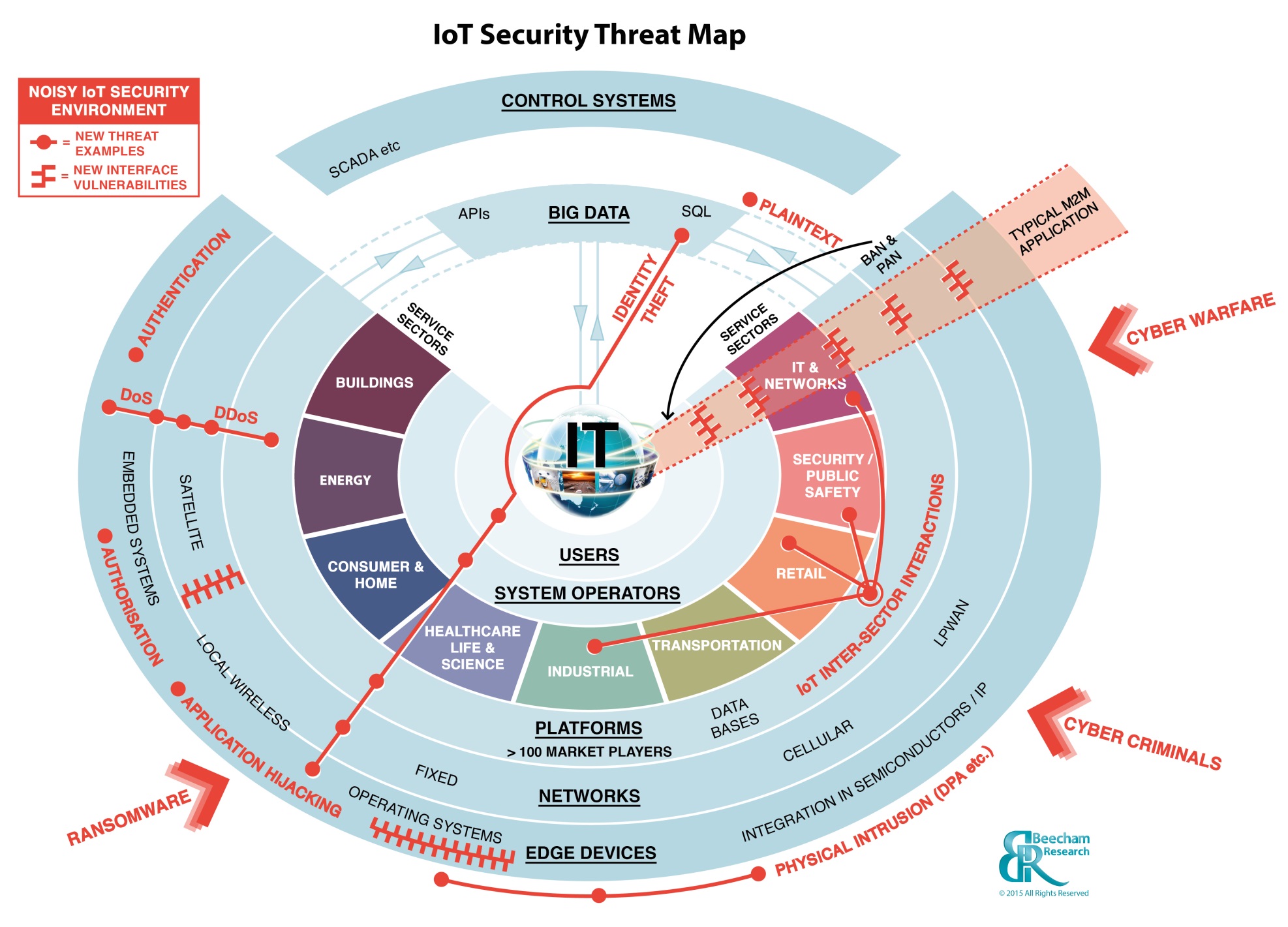 26
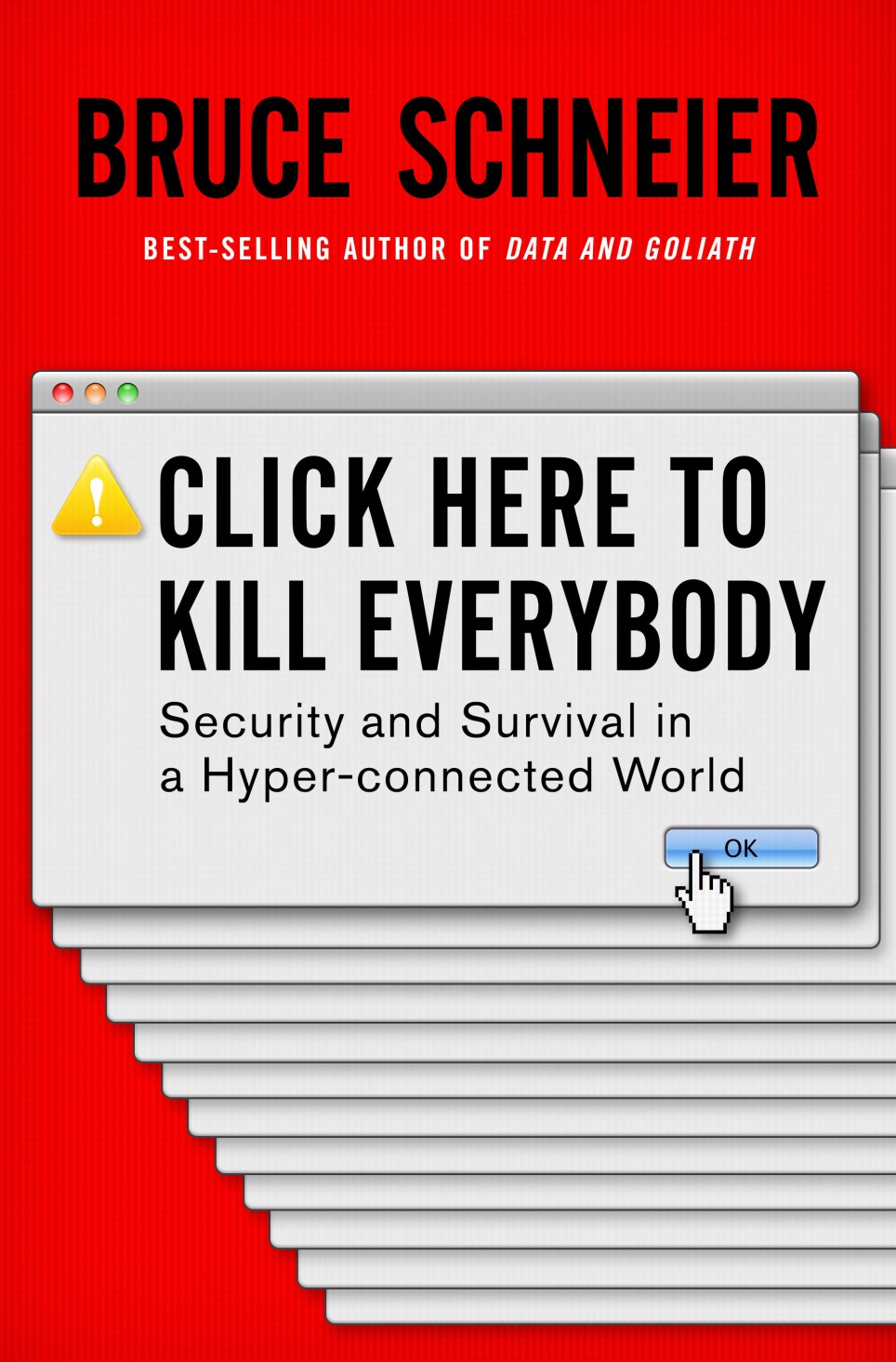 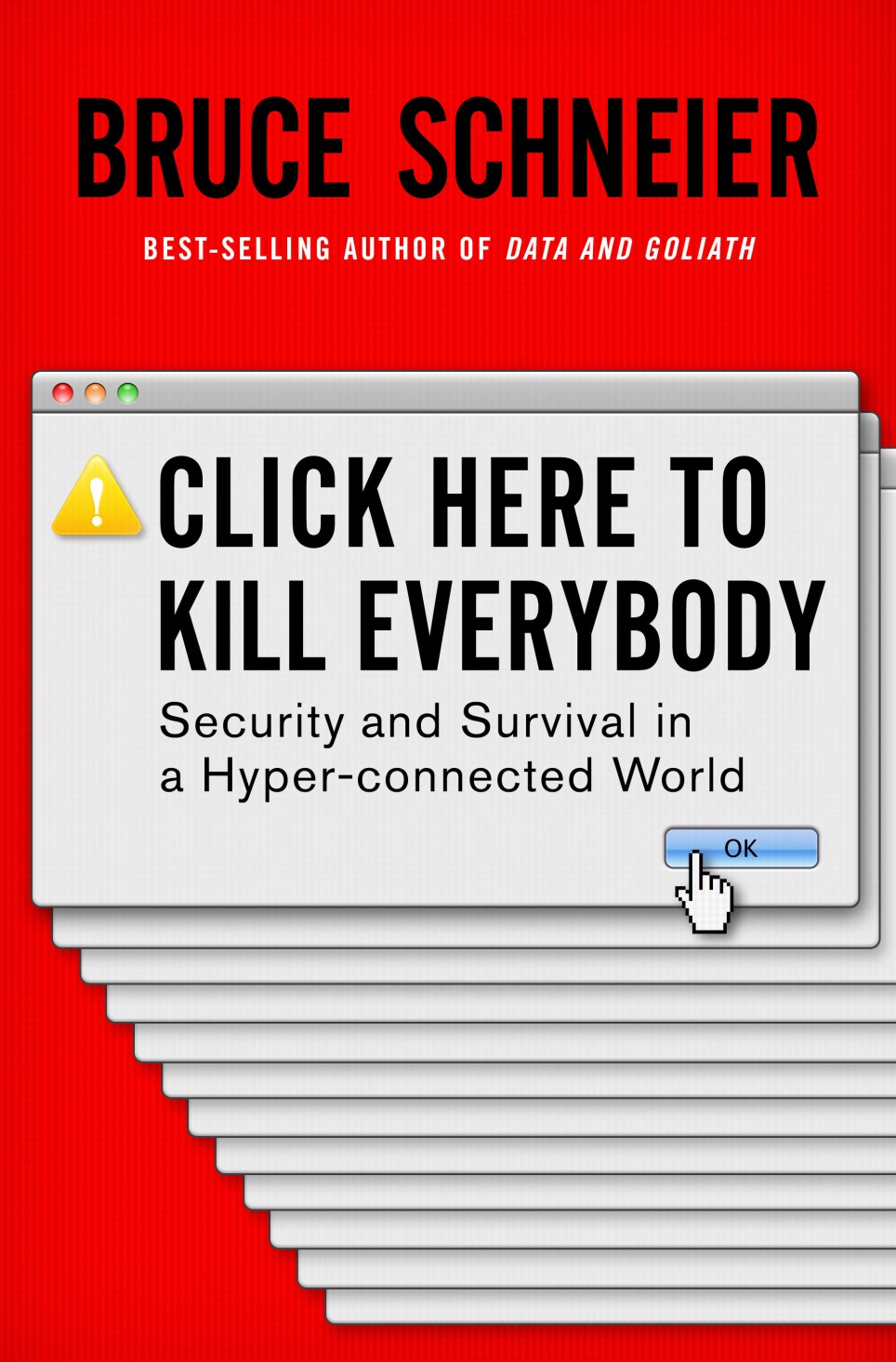 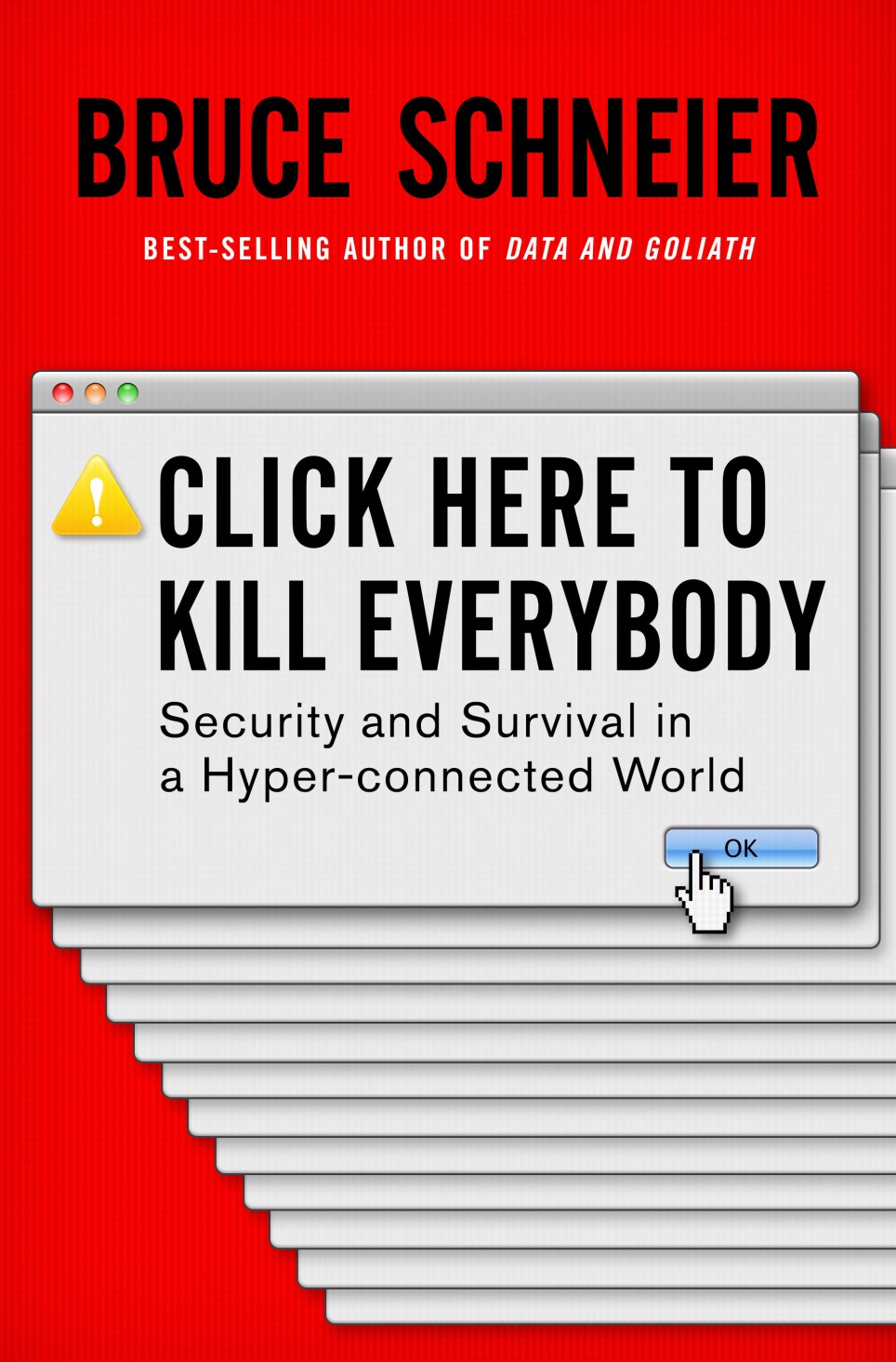 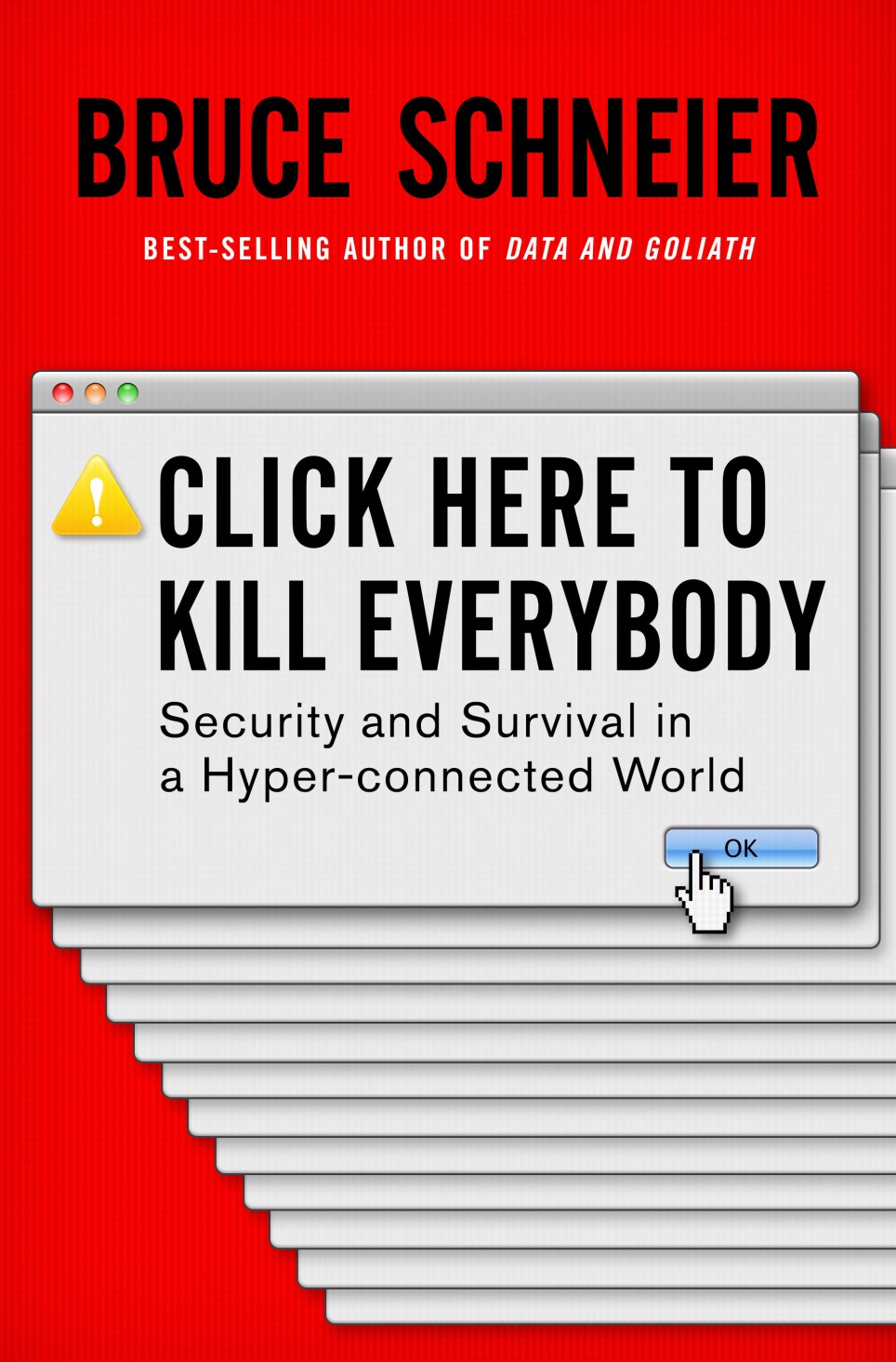 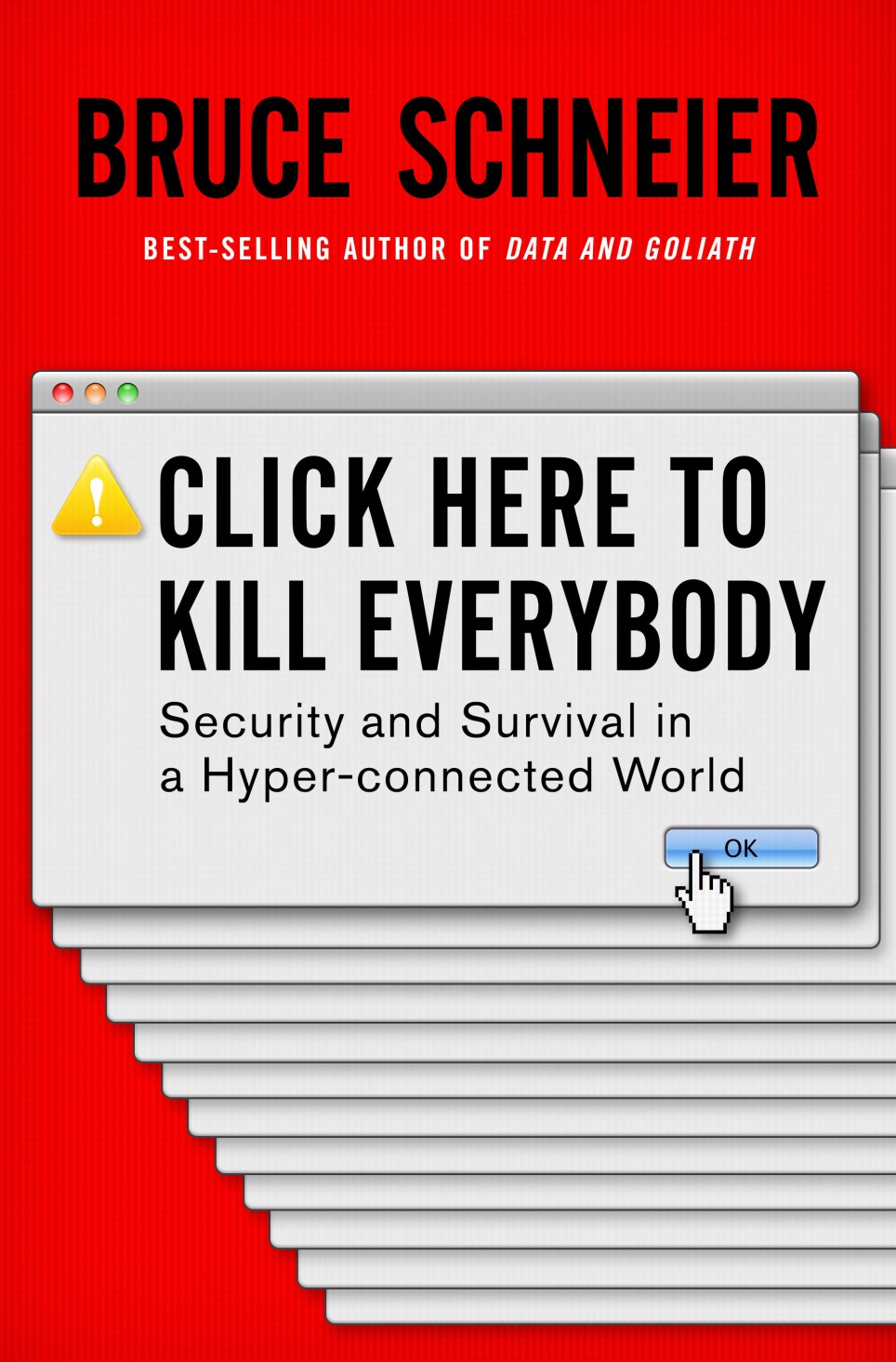 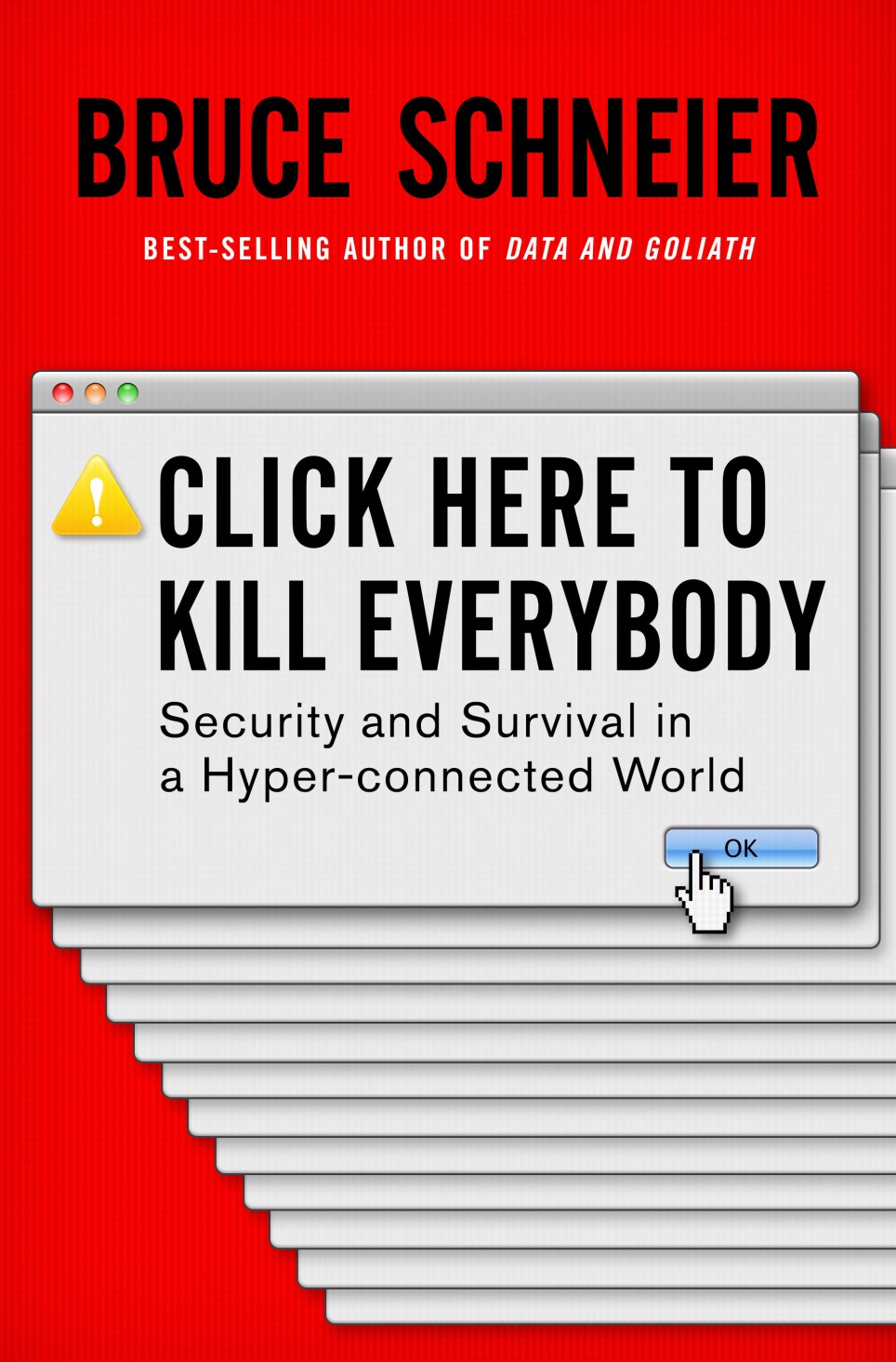 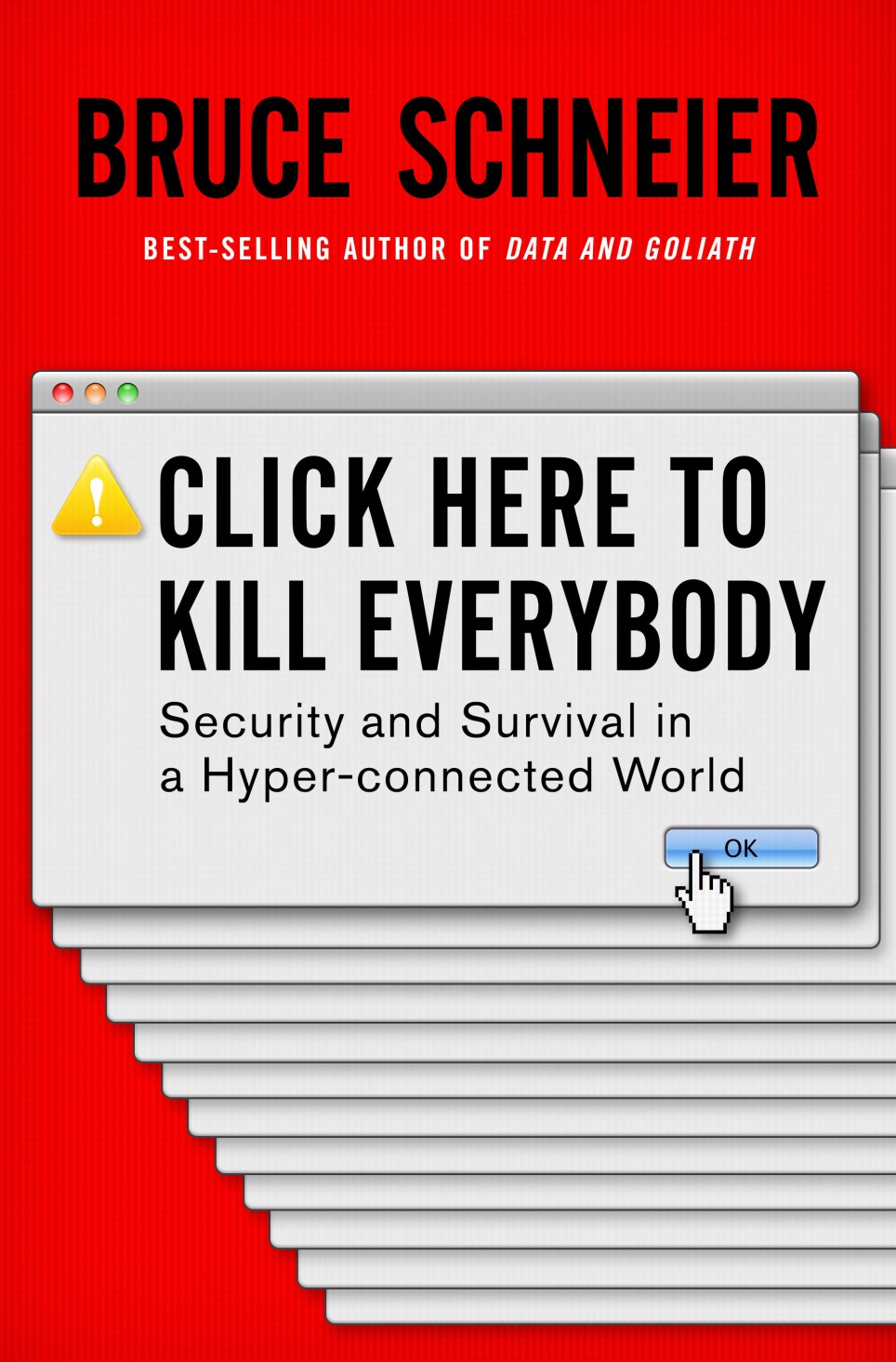 Thank you for your attention!
Questions?
Ideas?
Answers?
Looking forward to your essays!
27